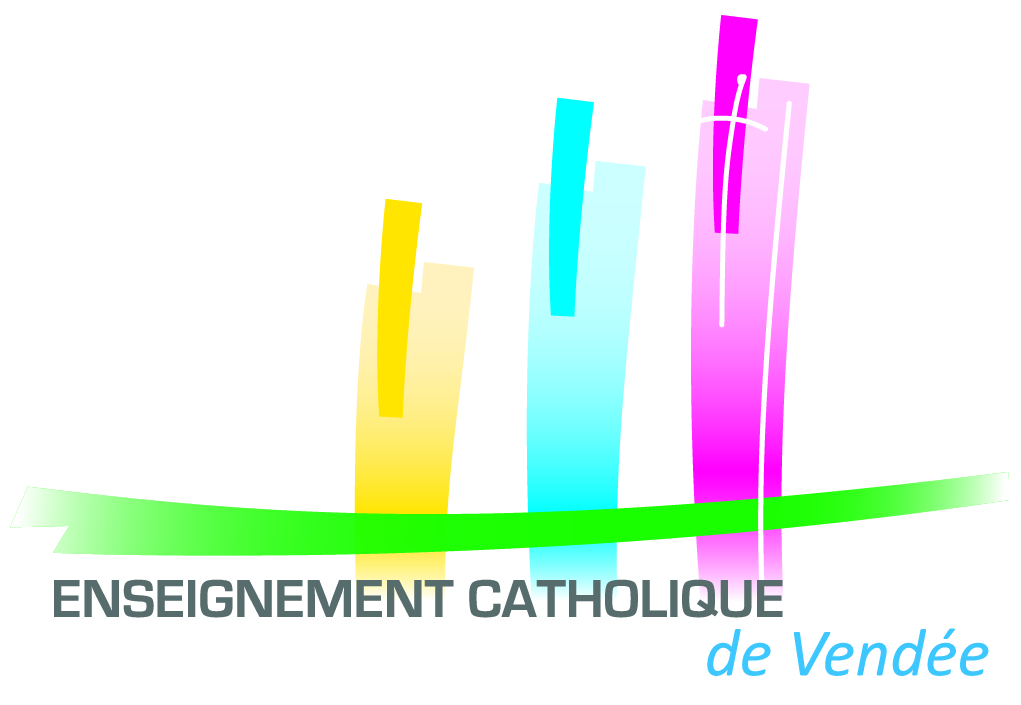 LE   CONSEIL   D’ETABLISSEMENT
F2D66
Le conseil d’établissement est la réunion 
	des personnes représentatives 
	des différents groupes
 	composant la communauté éducative
 	sous la présidence du chef d’établissement.
Service Animation Formation des Ecoles - F.AUJARD- 2017
1
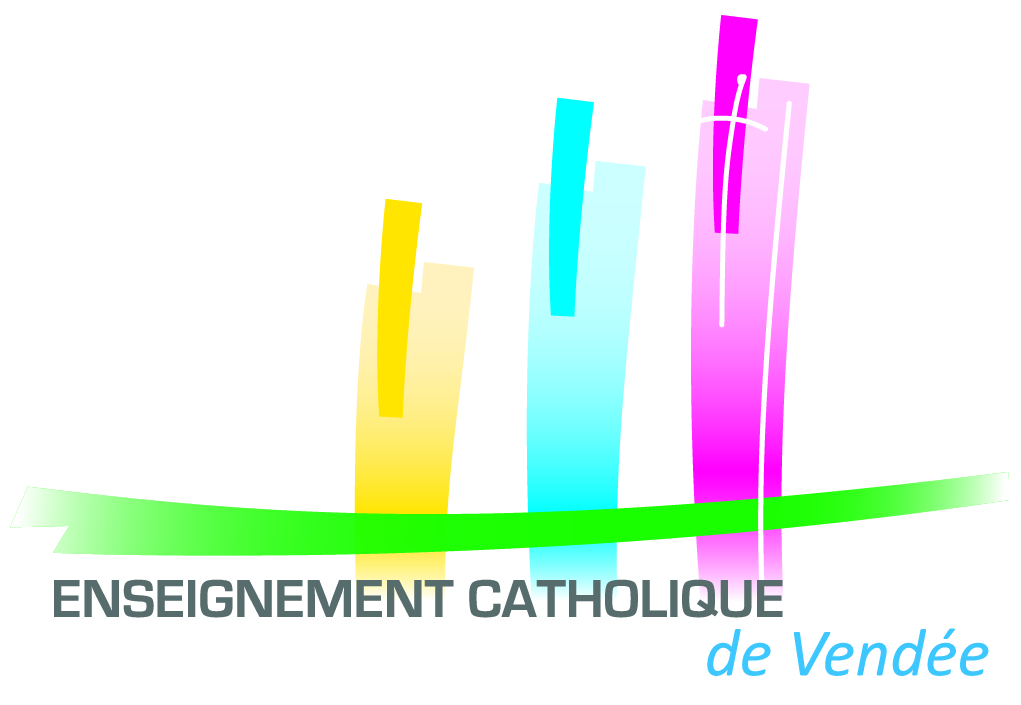 LE   CONSEIL   D’ETABLISSEMENT
Texte de référence
Composition
Rôle
Fonctionnement
Mise en place
Service Animation Formation des Ecoles - F.AUJARD-2013
2
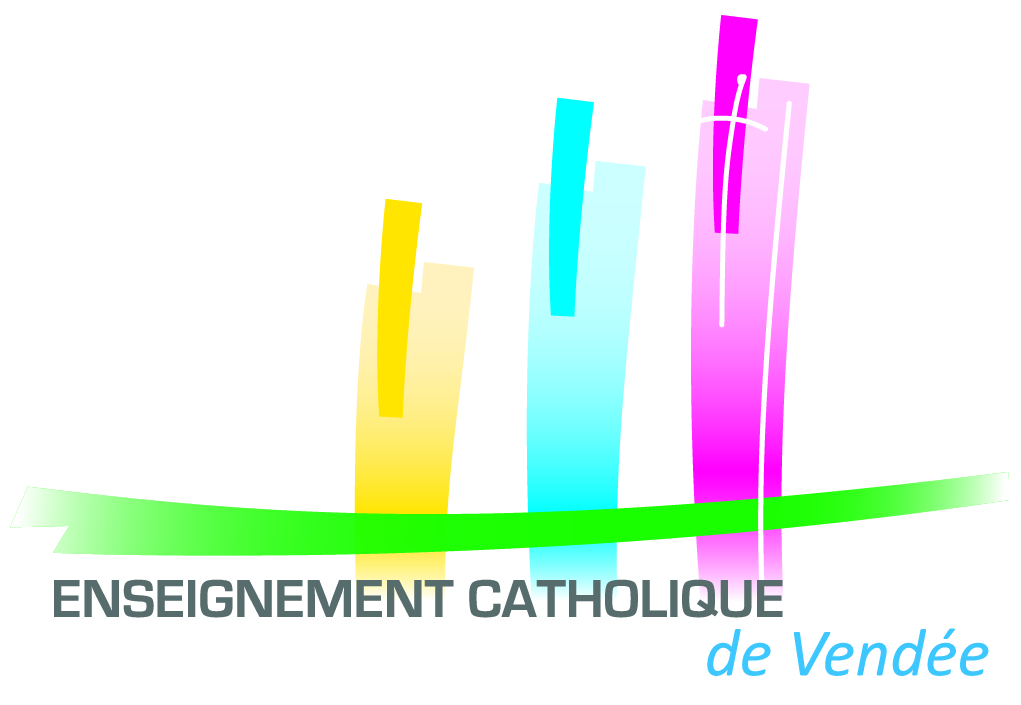 LE   CONSEIL   D’ETABLISSEMENT
Texte de référence 

Statut de l’Enseignement Catholique
publié le 1 juin 2013
3e partie : LA REALISATION DE LA MISSION EDUCATIVE : L’ECOLE CATHOLIQUE
Section 1 / LA COMMUNAUTE EDUCATIVE
Article 120
« Tout établissement catholique d’enseignement se dote d’un conseil d’établissement . »
Articles 121, 122 et  123
Retour au sommaire
Service Animation Formation des Ecoles - F.AUJARD- 2013
3
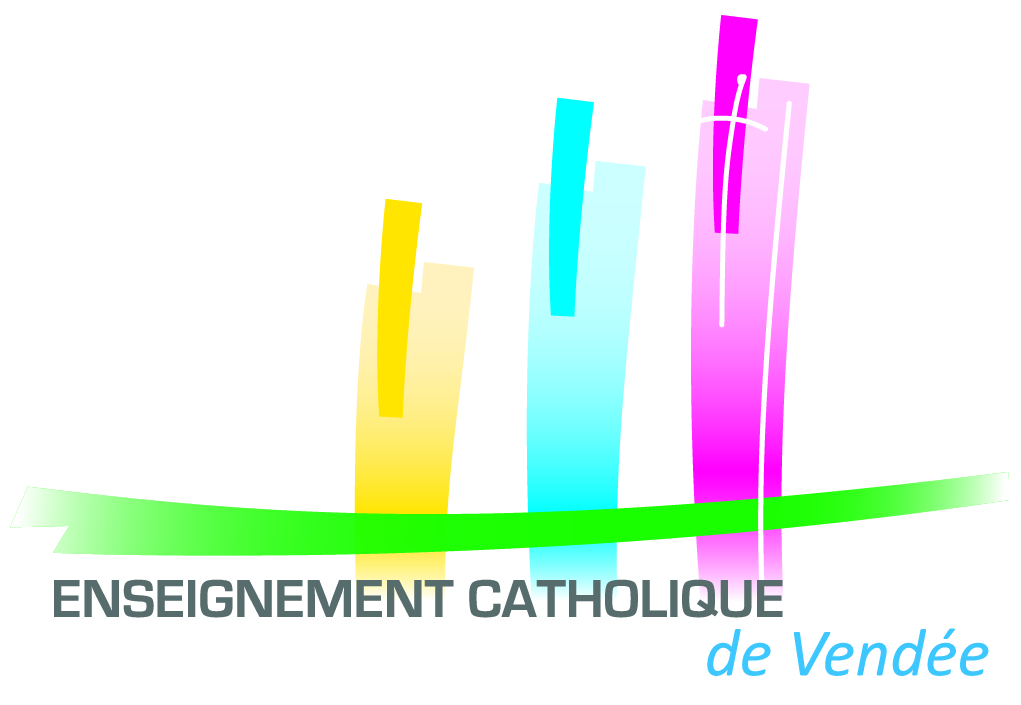 LE   CONSEIL   D’ETABLISSEMENT
Composition (article 120), elle tient compte de la taille de l’école.
Le chef d’établissement , qui le préside
La tutelle , membre de droit
Représentants de tous les membres de la communauté éducative, élus ou désignés par les personnes qu’ils représentent :
Personnels enseignants
Personnels salariés de l’OGEC
OGEC
Parents d’élèves (Apel)
Organisation propriétaire
Prêtres ou représentant s de la paroisse
Elèves, participation aménagée en fonction de leur âge
Service Animation Formation des Ecoles - F.AUJARD- 2013
Retour au sommaire
4
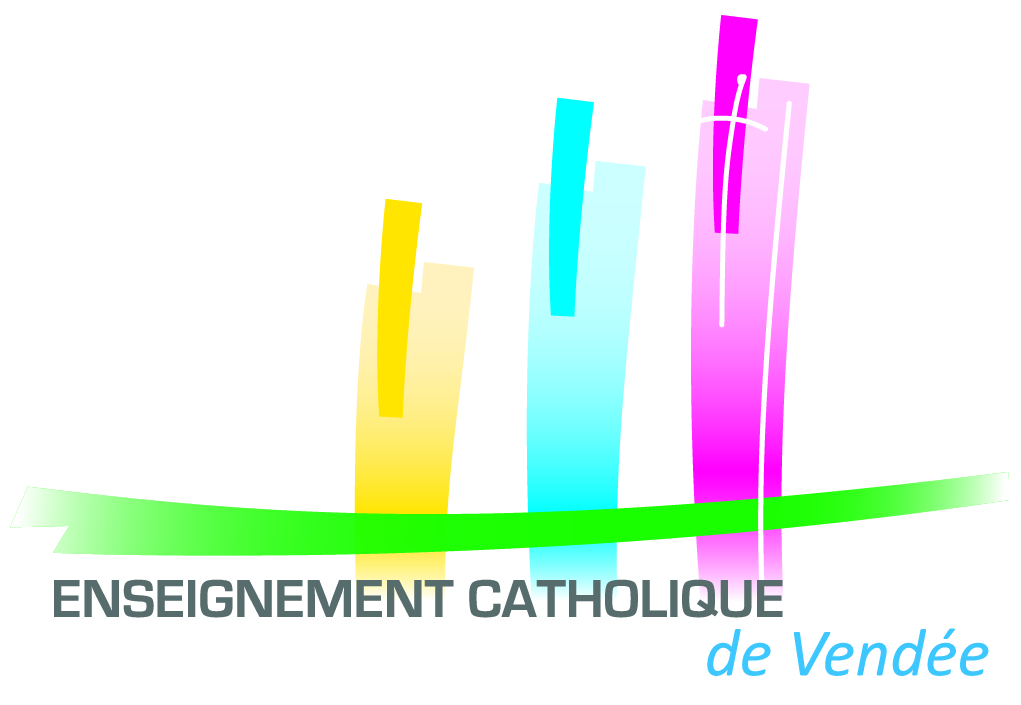 LE   CONSEIL   D’ETABLISSEMENT
Rôle (articles 121 et 123)
Il aide le chef d’établissement qui a pour mission d’assurer l’unité de la communauté éducative, de coordonner les projets et de les inscrire dans les orientations qui lui ont été données par l’autorité de tutelle.
Concrètement, il :
a une voix consultative sur tous les sujets relatifs aux orientations et aux projets de l’établissement
participe à l’élaboration du projet éducatif et du projet d’établissement
formule un avis ou fait des propositions sur :
les projets pédagogiques
la proposition de la foi et l’animation pastorale
l’ouverture de classes ou de formation nouvelle (CLIS,RA)
le règlement intérieur
les horaires
les choix économiques et financiers
les projets d’investissement,
…
Retour au sommaire
Service Animation Formation des Ecoles - F.AUJARD-2013
5
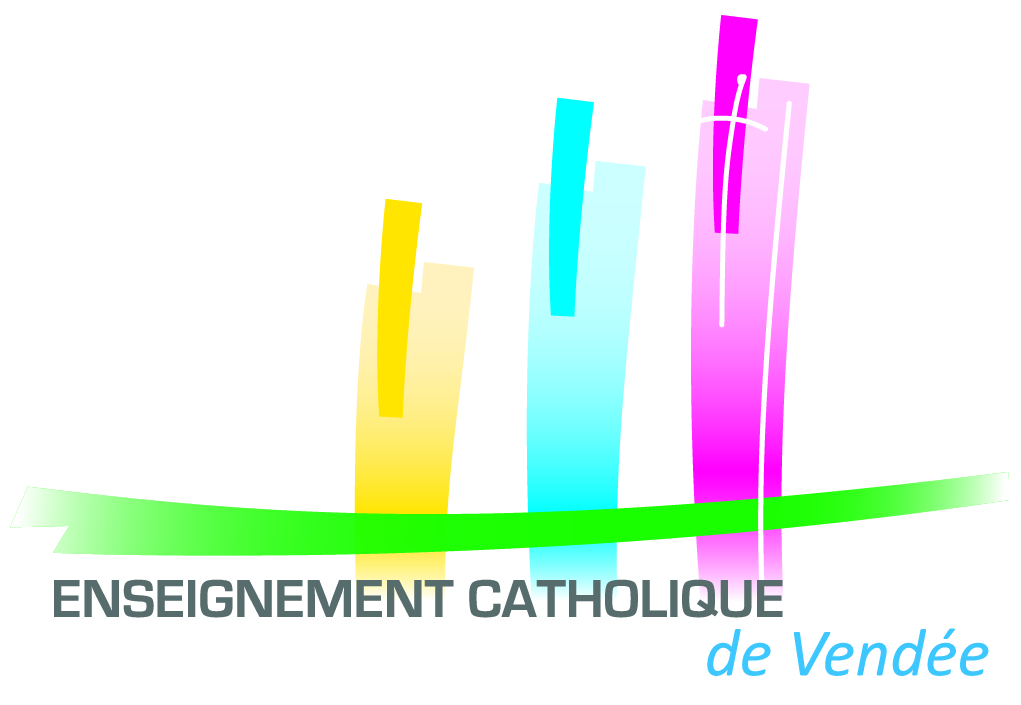 LE   CONSEIL   D’ETABLISSEMENT
Fonctionnement (article 122)
Il se réunit :
à l’initiative du chef d’établissement ou une partie de ses membres
au moins 2 fois par an
à un rythme laissé à l’appréciation de chaque établissement
Il peut se donner : 
des modalités de fonctionnement en rédigeant un règlement intérieur (ordre du jour, compte rendu, fréquence, confidentialité,…)
 des moyens de fonctionner en répartissant les tâches, en mettant en place des commissions chargées d’une étude ou d’un suivi plus coûteux en temps.
Retour au sommaire
Service Animation Formation des Ecoles - F.AUJARD- 2013
6
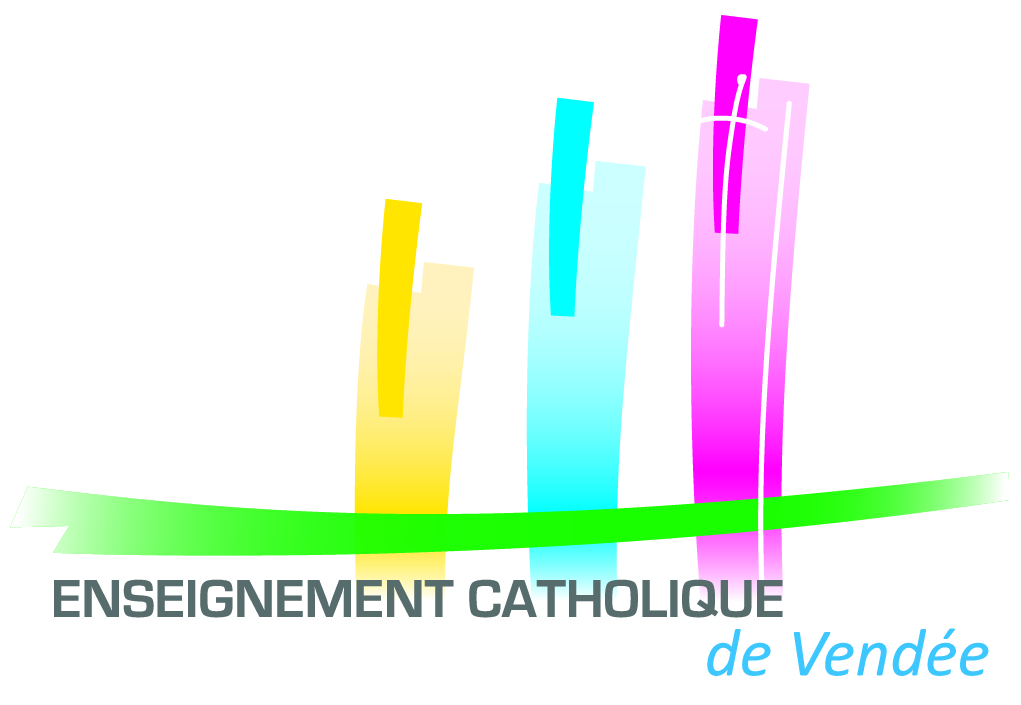 LE   CONSEIL   D’ETABLISSEMENT
Quelques repères pour la mise en place
Informer les partenaires de la communauté éducative du rôle du conseil d’établissement et de votre intention de mettre en place cette instance
Fixer un nombre de membres permettant au conseil d’être efficace : 1 ou 2 personnes par catégorie
Déterminer le nombre de représentants de chaque catégorie de manière à ce qu’un juste équilibre permette à chacun d’eux d’être suffisamment représenté sans pour cela être majoritaire dans le conseil
Choisir le mode de choix des représentants en fonction de la situation de l’école : élection ou désignation
Retour au sommaire
Service Animation Formation des Ecoles - F.AUJARD- 2013
7